Organnätverk SÖSR 2019
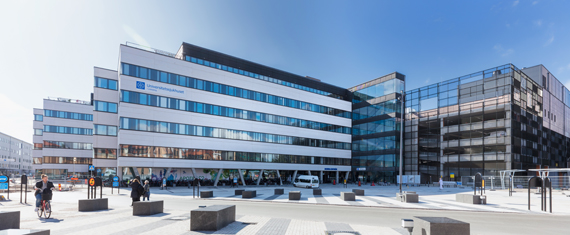 OrgannätverkRadiologer SÖSR
Historik kring organnätverken
Läkarna enades om behovet av organnätverk på DC-dagarna 2015  

Organnätverken bemannades 2016 (först av RÖ-radiologer och senare hela SÖSR) 

Uppdragsbeskrivning 

Gastronätverket löser SVF 2016/2017 
 
Neuronätverket tar uppdraget vidare med ex hantering av SAB och tumörprotokoll

Bengt Norén rekryteras hösten 2018

Chefsmöte SÖSR Tranås jan 2019 

MSK, Thorax och Gastro har möten våren 2019

Webinarmöjligheter och projektplats etableras
Ökad subspecialisering
ORGAN-NÄTVERK
Standardisering 
Prioritering, protokoll, utlåtanden
Ökar säkerheten i diagnostiken
Bas för skräddarsydda protokoll i enskilda fall
Optimerad stråldos
Bevarad bredd
Ökad subspecialisering 
Ökat samarbete
Utvecklande
Kontaktyta mot remittent
Ökad diagnostisk kvalitet
Ansvara för utbildning
Ökad patientnytta
Thorax
ORGANNÄTVERK
Neuro
Gastro
MSK
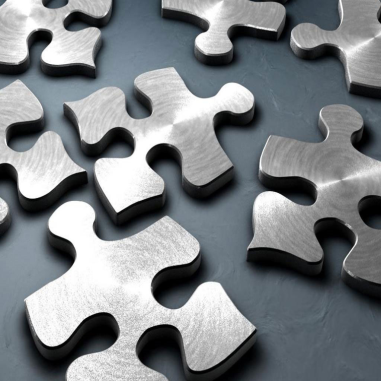 Förslag – regionen VT -19
1. Kommunikation
2. Rekrytering
Första organnätverksmötet för
Gastro, Thorax, MSK under VT -19

Regelbundna webinars(MDK utr)
3 ggr/år

Ex på agenda:
	Protokoll
	Sec opinion på daglig bas
	Riktlinjer, guidelines
	Intressanta fall
	Bjuda in kliniker
Randande ST 

Val av subspec i samråd med  hemmasjh

Kompetenskrav
	Formell neurospec?
	ESR curriculum?
	ESGAR  - Certificate of  Distinction?
	ESTI – motsvarande?
	ESSR -         - ” - ?

Regelbunden auskultation på US